Emergencies in Education settings
SBC Public Protection, SBC Health and Safety Team
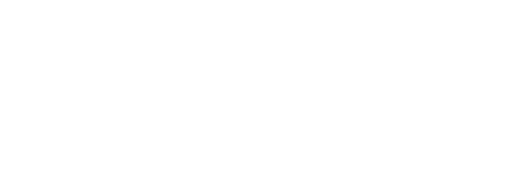 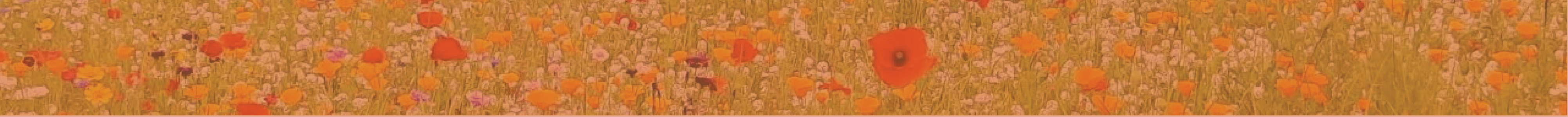 Planning for emergencies in education settings
Govt guidance is the source for much of the information provided here. For reference to this which can help you further: Emergency planning and response for education, childcare, and children’s social care settings - GOV.UK
It is important to note:
Safeguarding and promoting the welfare of children remains of paramount importance. You must continue to follow any statutory safeguarding guidance that applies to you and your setting.
This slide set does not cover every aspect of what settings should do in relation to emergency planning. You must comply with your legal responsibilities, including under health and safety law. You should get legal advice as needed.
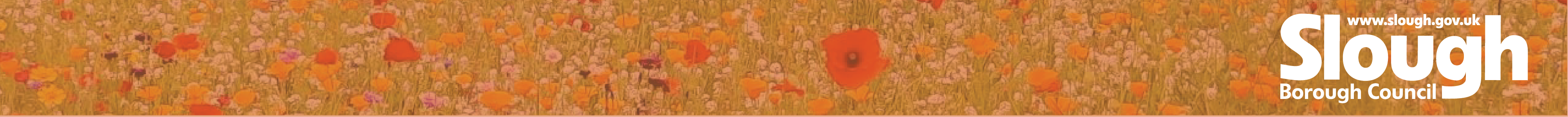 Anything we are not expecting that could have significant implications
All education, childcare, and children’s social care settings should have emergency plans in place. Your plan should explain how you would respond if you needed to take any temporary actions in the event of an emergency.
Why have a plan?
The aim of an emergency plan is to help you and your staff plan for and respond effectively to an emergency. The emergency could happen at the setting or on an educational visit or outing.

The plan helps us to:
Protect our staff and children,
Not waste time in an emergency,
Reassurance - we are ready to respond,
Enable setting to recover as quickly as possible, and protect our staff, visitors and children
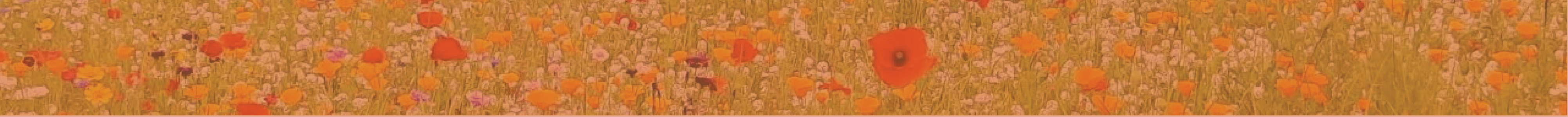 What is ‘an emergency’ ?
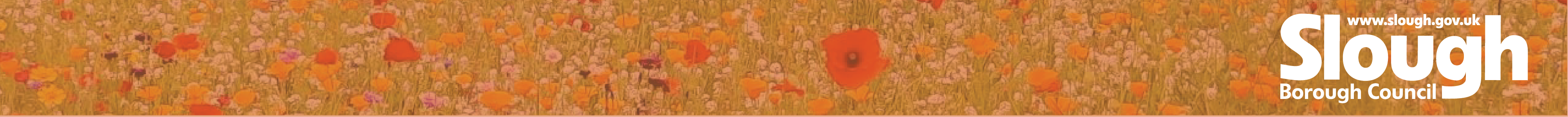 Your emergency plans should be generic enough to cover a range of potential incidents. Incidents could happen during, and outside, normal working hours including weekends and holidays. These could include:
public health incidents (for example, a significant infectious disease incident)
severe weather (for example, extreme heat, flooding, storms or snow)
serious injury to a child, pupil, student, or member of staff (for example, transport accident)
fire risk and any hazards
significant damage to building (for example, fire or structural incident requiring temporary structural supports to the building or closure)
criminal activity (for example, a bomb threat)
loss of power or telecommunications
any disruption to normal services
cyber incident or data breach
the impact and lasting effects of a disaster in the local community
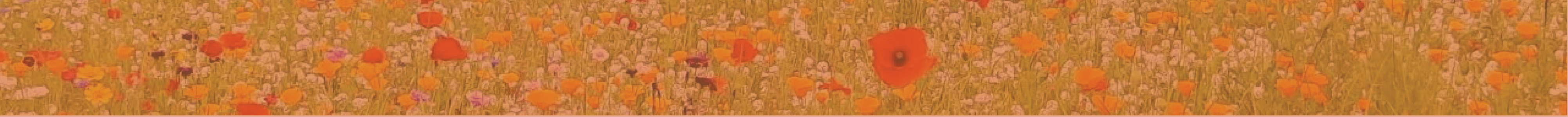 How much detail do I need in a plan?
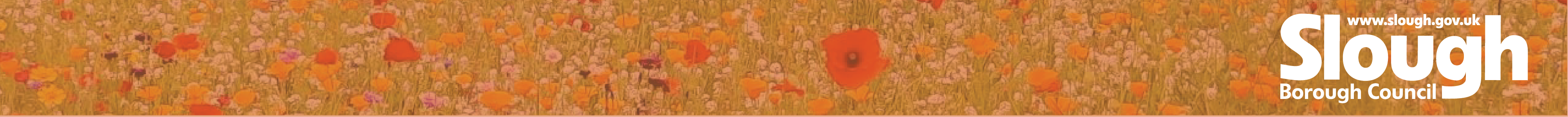 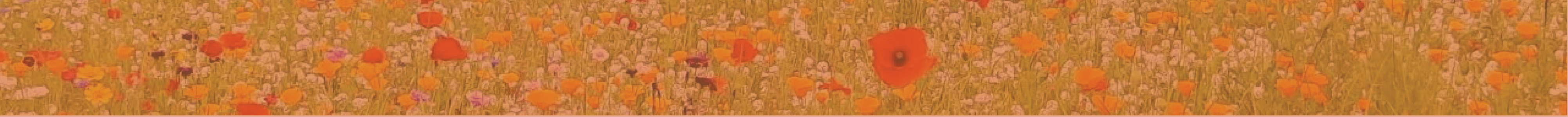 How to complete our emergency plan?
If you do not already have an Emergency plan completed, you can use the proforma provided. We have added as much local information as possible for you on there to start with.

Complete your school contacts and give someone the responsibility for frequently checking for updates.

Decide on a buddy school that you can exchange plans with once completed. Make any joint arrangements you want to make to reach out to each other in an emergency.

Be clear on your activations, make sure the staff know the situations and signals that the Emergency Plan is ‘activated’.

Work through the roles and responsibilities and think about which parts of your team would be in those roles and share them with them

The proforma has lots of useful checklists and blank sheets for use in an emergency. Print off copies of these so they are to hand should an emergency occur.
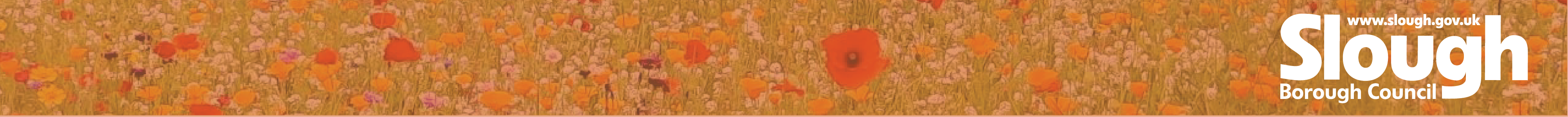 Preparing for emergencies is an ongoing, live process that needs to be regularly revisited involving:
awareness
risk assessment
contingency planning
staff training
exercises and tests (for example, fire drills)
reviewing protocols and communication
coordination and planning with relevant bodies
Think about your team and make sure they know what their role could be during an emergency. Empower them to make the decisions they need to in that scenario, starting with having the confidence to raise the alarm.
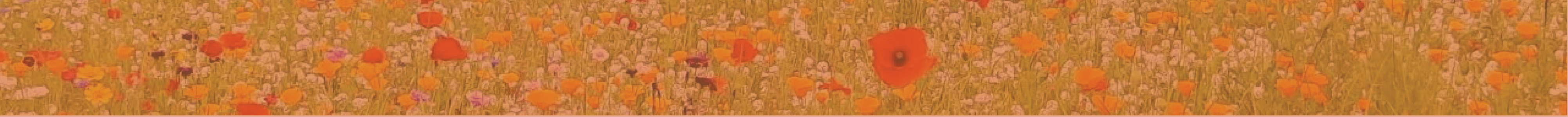 Plan done, job done?
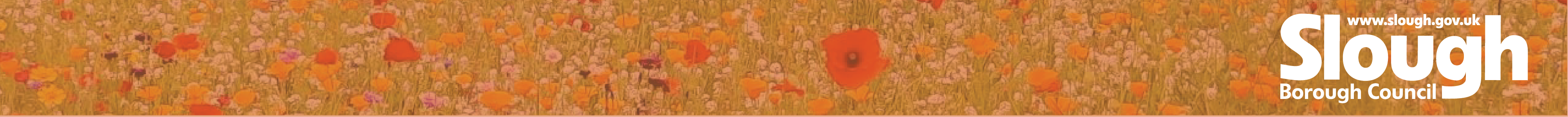 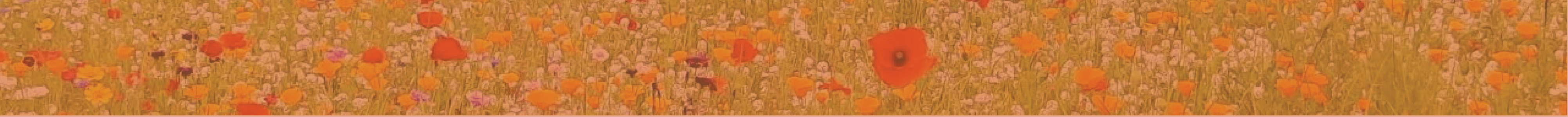 How often should we test our Emergency Plan?
There will be many areas of system testing that your team will be doing at different frequencies including fire drills, emergency lighting checks etc.
A full test of your emergency plan should be completed annually – the timing is your choice but testing with new staff and a new intake could be preferable. Use a different emergency scenario each time, for example; full lockdown scenario, loss of power middle of the day, etc.
Testing doesn’t need to be full scale the rest of the time, but it is crucial to give staff confidence and to feel safe. You can use a training day or staff meeting to go through a scenario as a quick ‘tabletop’ exercise. For example: ‘Today let’s talk through what we would do IF..… a child reports an intruder in the grounds, we have a suspicious package come into the office…

Make sure your leaders have practice in leading this response during testing, so they feel confident in the Head Teachers absence.
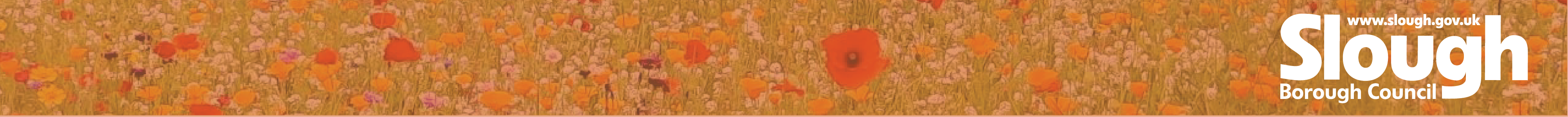 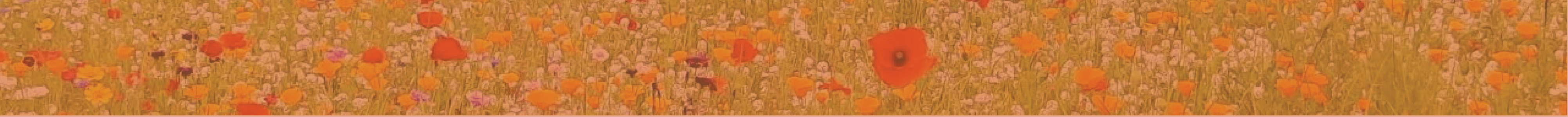 Useful links
Guidance and publications - HSE


Emergency planning and response for education, childcare, and children’s social care settings - GOV.UK
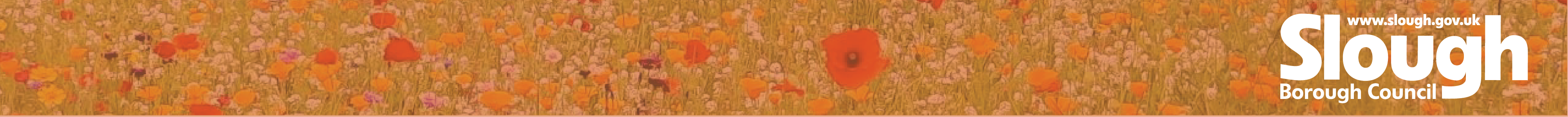 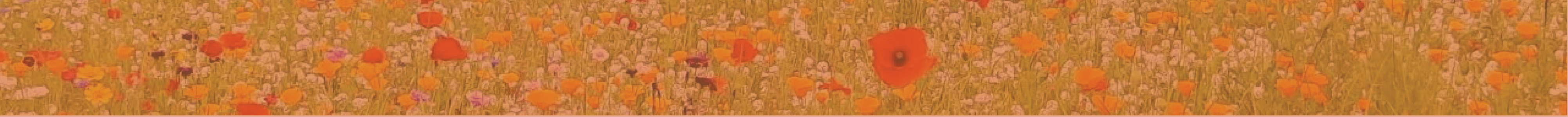 Contacts
Need further help or have a question? 

If you are part of an academy trust you may well have an inhouse support team and a set of plans and guidance from your academy to refer to.

Slough Borough Council Health and Safety are a small team but they are happy to answer questions and help you where they can. Contact them on Health.safety@slough.gov.uk
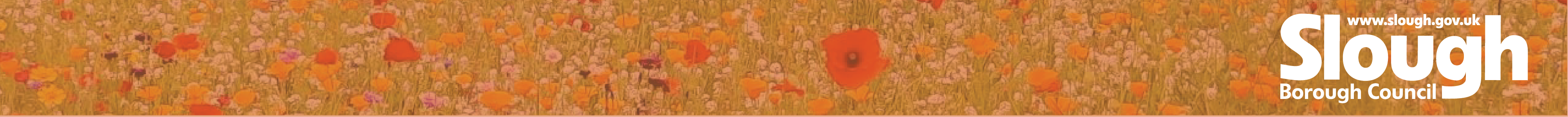